Introduction to Simulation and the SIMBOX
Joyce Li MD MPH
Division of Emergency Medicine 
Boston Children’s Hospital
Introduction to Simulation
Why use simulation in healthcare?
Bloom’s Taxonomy
Core principles
Debriefing
SIMBOX
Objectives
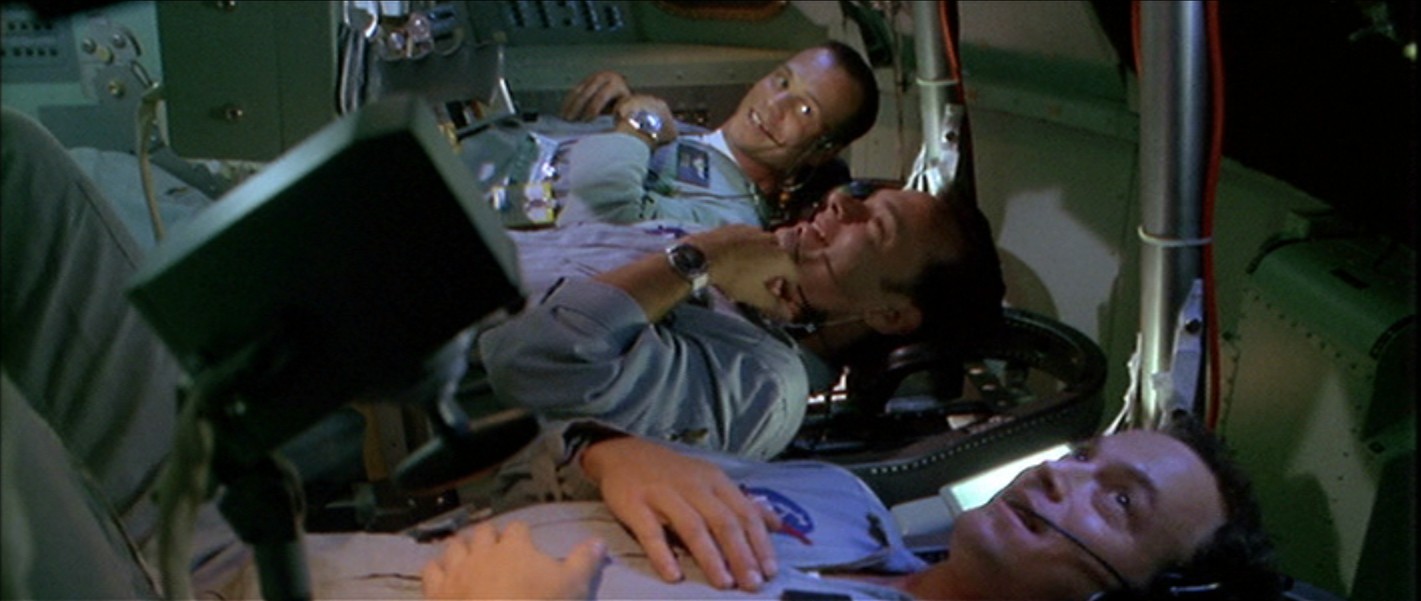 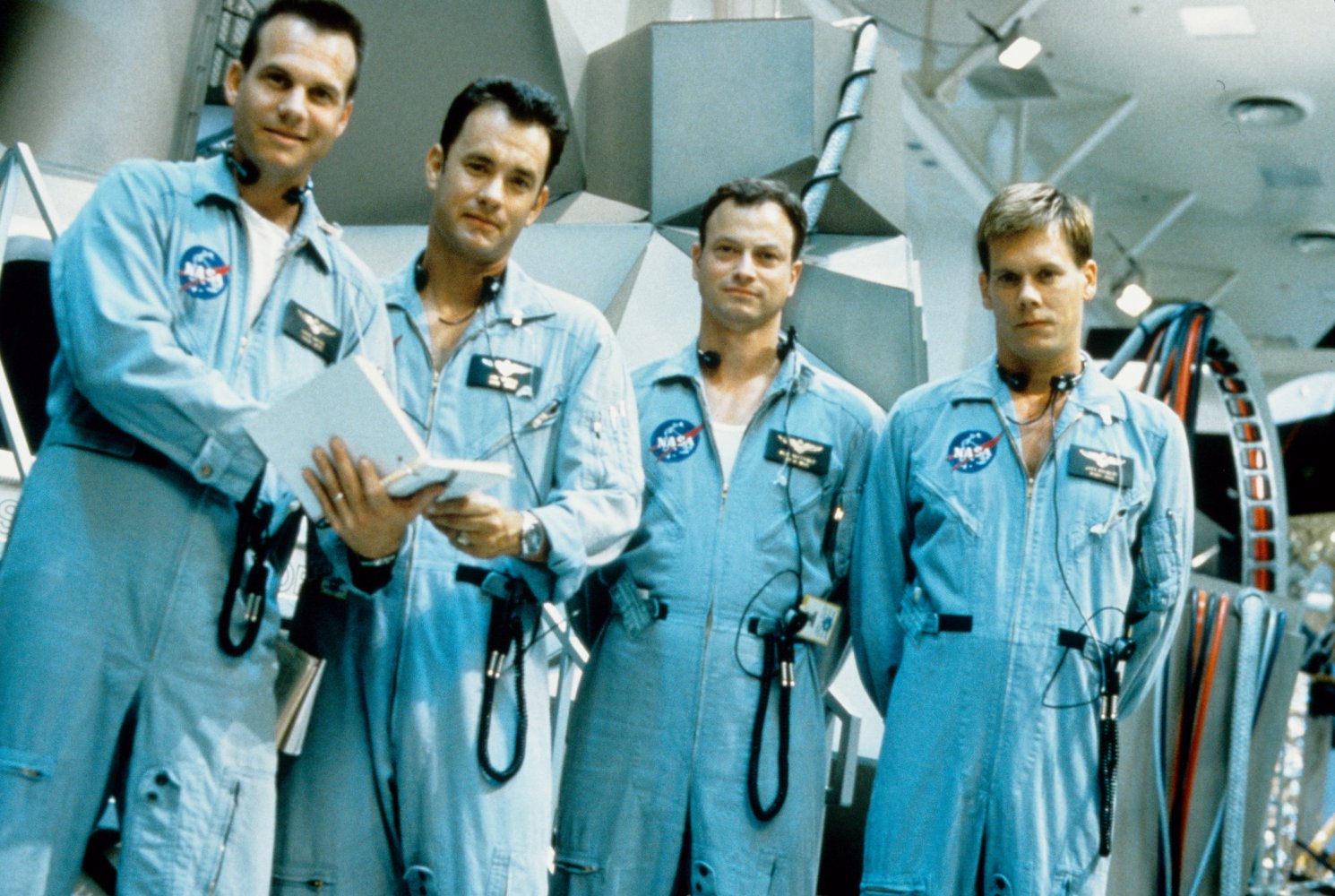 Apollo 13
War games are the use of simulation in the military and were first used in 1866









By Photo: Sgt Si Longworth RLC (Phot)/MOD, OGL v1.0, https://commons.wikimedia.org/w/index.php?curid=42137627
Simulation
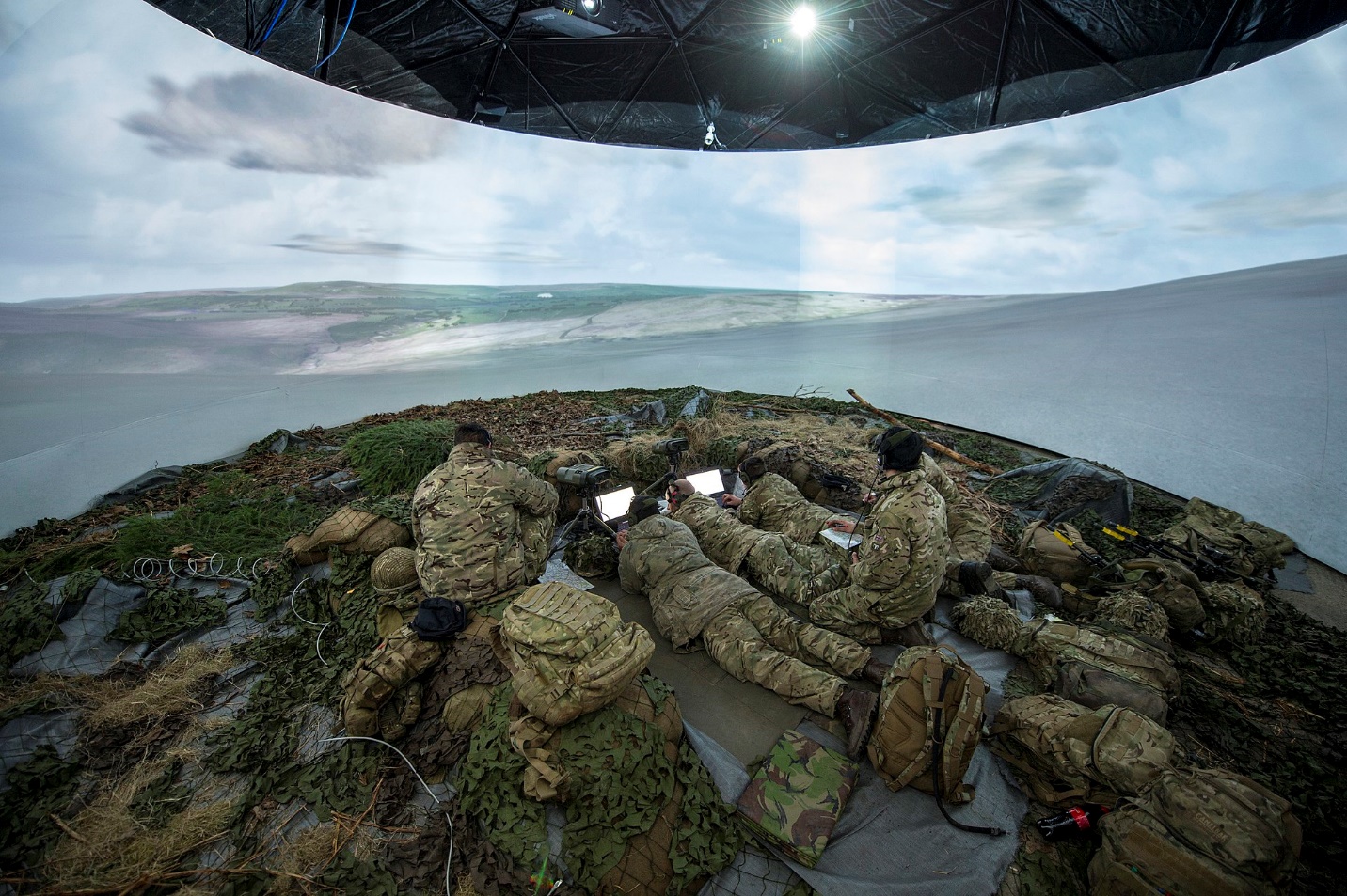 [Speaker Notes: Pic of uk military simulation]
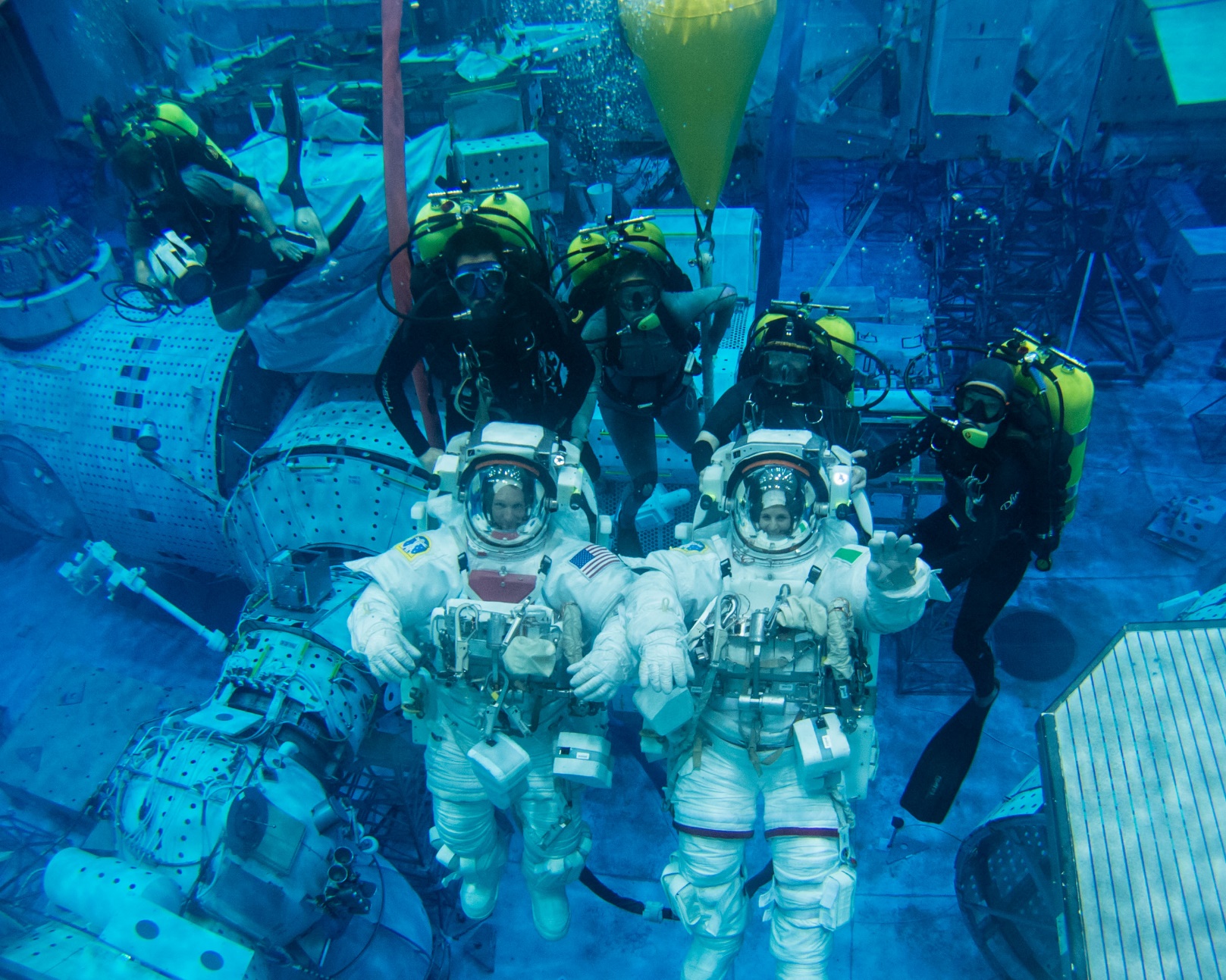 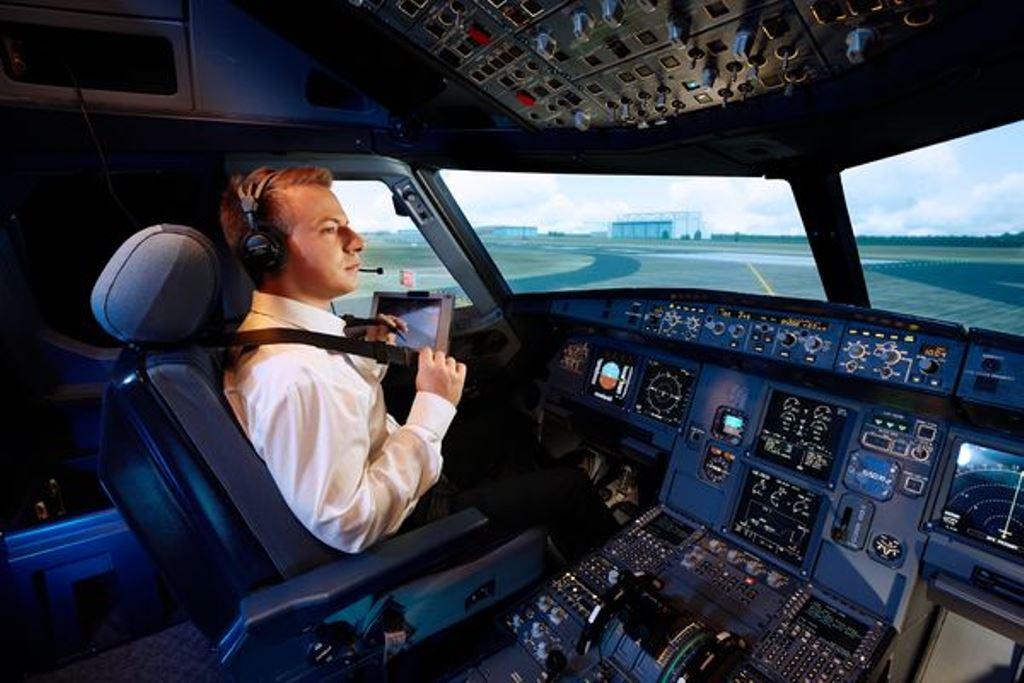 Spacenews.com
Aerotime.aero
[Speaker Notes: Examples were sim are standard operating procedure]
Why Simulation?
Simulation can help improve patient safety through education and assessment
Advantages of simulated environment
A safe space to make mistakes and learn from them
Practice rare events
Allows for hands on practice for patient care and in teamwork
Can be adapted to a variety of educational levels and purposes






Ref: Society of Simulation in Healthcare
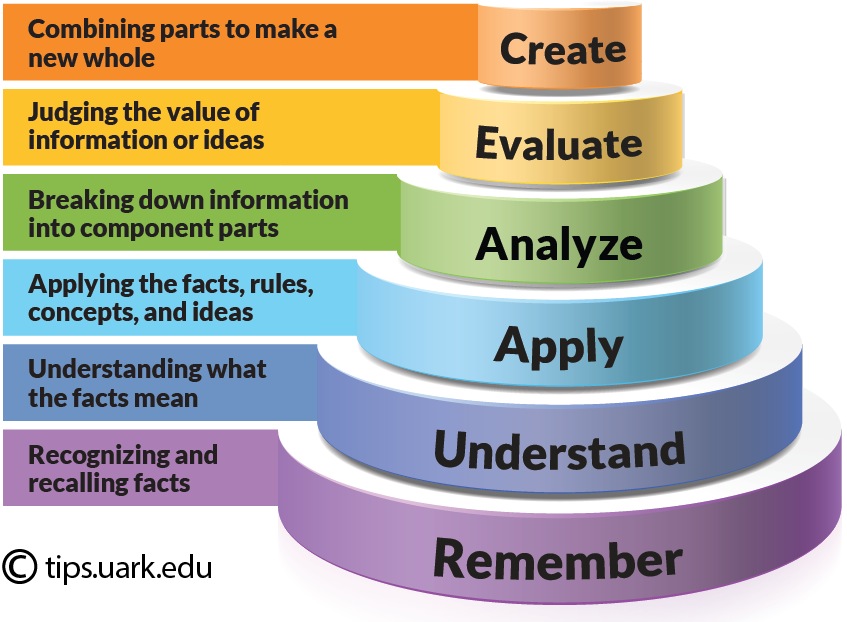 Bloom’s Taxonomy--Way to think about teaching and learning--Hierarchical order of cognitive skills that classifies learning outcomes and objectives
[Speaker Notes: Remember: Knowledge
Understand: Comprehension Illustrating by organizing, comparing, translating, interpreting, giving descriptions, and stating the main ideas
Analyze: Analysis of elements
Analysis of relationships
Analysis of organization]
Simulation and Blooms Taxonomy
Ref: Based on https://www.umuc.edu/ugp/ewloomtax.html
Basic Assumption: All participants are intelligent, well trained, well intentioned and want to learn to continue to improve (Center for Medical Simulation)
Try to suspend disbelief
Pediatric Readiness
Confidentiality
Non-evaluative
Support and help each other
Core Principles
Debriefing allows for structured reflection and discussion
Why debrief?
By breaking down and discussing event, you can identify what did and didn’t work, what needs improvement and develop strategies to move forward
Debriefing techniques used in sim can be used for general code debriefs
Code debriefs can help medical staff process traumatic events
Debriefing
Set expectations
Reactions
Description
Analysis
Reinforce learning
Summary and Application
Debriefing
Set expectations-The goal of the debriefing is for open, non judgmental discussion for the purposes of learning and what can be improved.  
Reactions
Description
Analysis
Reinforce learning
Summary and Application
Debriefing
Set expectations
Reactions-Allows for participants to decompress about how they felt about the sim before launching into medical discussion
Description
Analysis
Reinforce learning
Summary and Application
Debriefing
Set expectations
Reactions
Description-Have one person (usually team leader) summarize what happens and correct if needed, helps make sure that everyone is on the same page about what happened during the case
Analysis
Reinforce learning
Summary and Application
Debriefing
Set expectations
Reactions
Description
Analysis-This is the heart of debriefing, allow participants to identify what went well and what they may do differently next time
What do you think went well?
If you could do the case again, what would you do differently?  Or If a similar case come in again tomorrow, what might you do differently?
Reinforce learning
Summary and Application
Debriefing
Set expectations
Reactions
Description
Analysis
Reinforce learning- Provide focused feedback and any observations
Can be incorporated as a part of analysis
Summary and Application
Debriefing
Set expectations
Reactions
Description
Analysis
Reinforce learning
Summary and Application- Identify at least one take home point and wrap up the case.
Debriefing
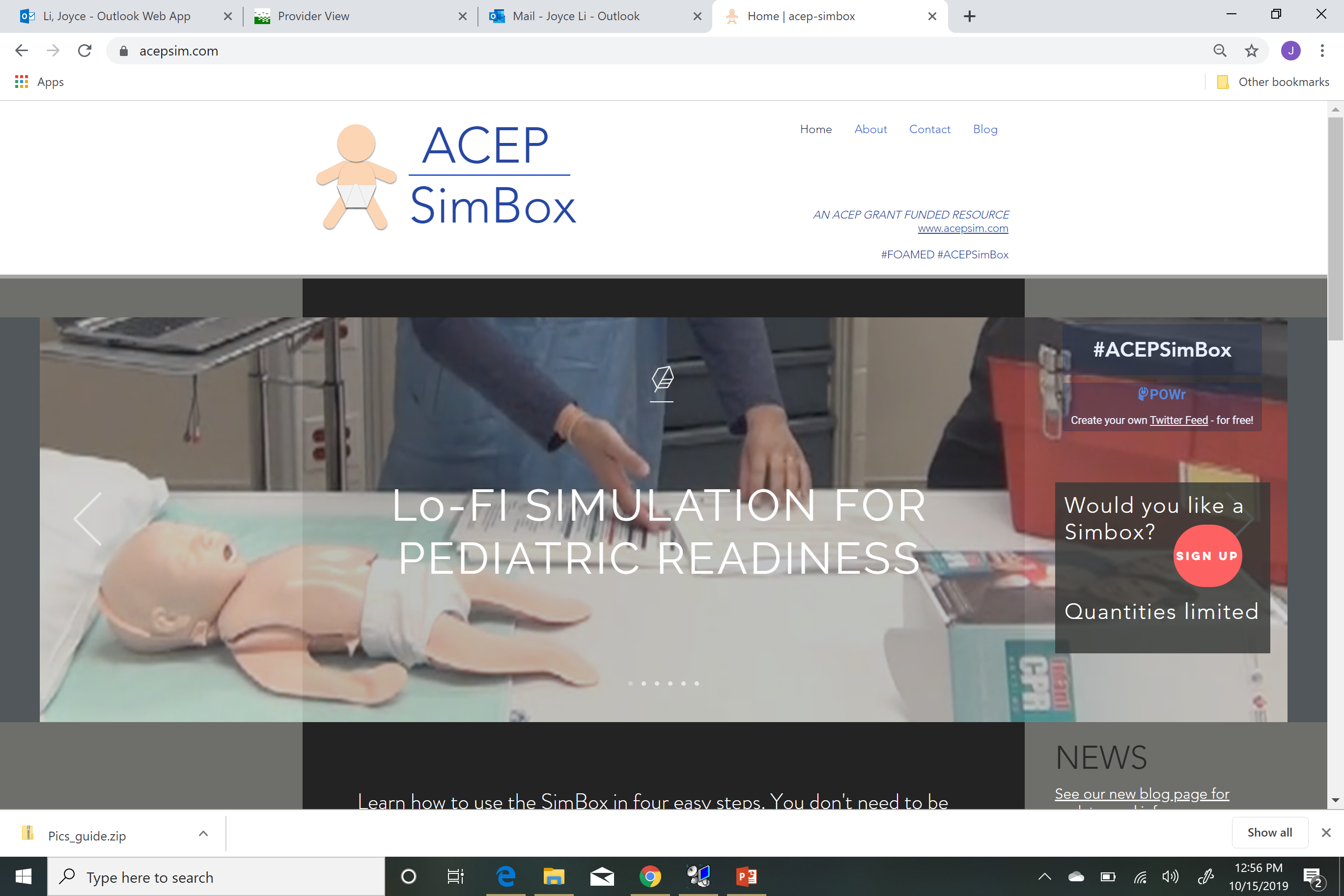 Critically ill pediatric patients are relatively rare events, particularly in the community setting.
How to keep up to date on skills?
ACEP SIMBOX
Purpose
Improve readiness to triage and treat a sick neonate
Readiness could be improved in multiple ways using the sim to help:
Identify necessary equipment
Identify need for cognitive aids for your ED
Build knowledge around the presentation of a sick neonate (initial triage, differential, initial management priorities)
Improve team based approach to presentation of a sick neonate
Improve family centered approach to sick neonate
Reinforce existing knowledge/skills
Practice effective teamwork/communication
ACEP SIMBOX
How to use the simbox
While you can work on all of these, pick one of the specific objectives above as the focus when you run the sim the first time.
Box is designed with the expectation to run multiple times and can focus on different parts 
Designed to be run in as short as 20 minutes
ACEP SIMBOX
Components
AHA CPR Baby
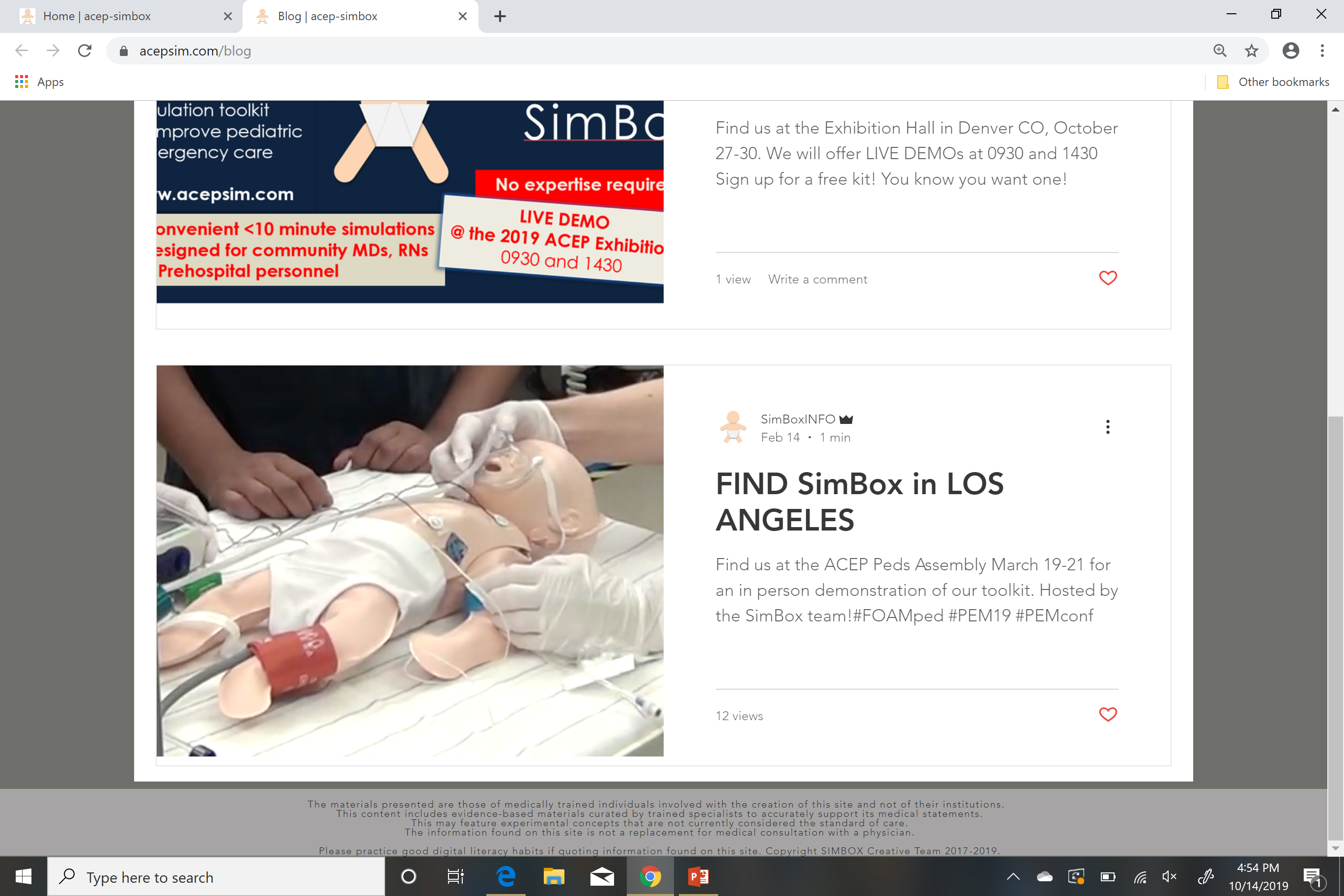 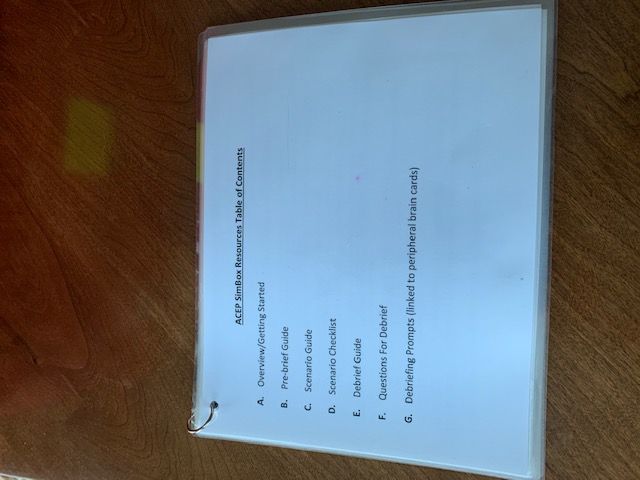 SIMBOX resources guide--This card set is designed to give you specific scripts to use throughout the sim.
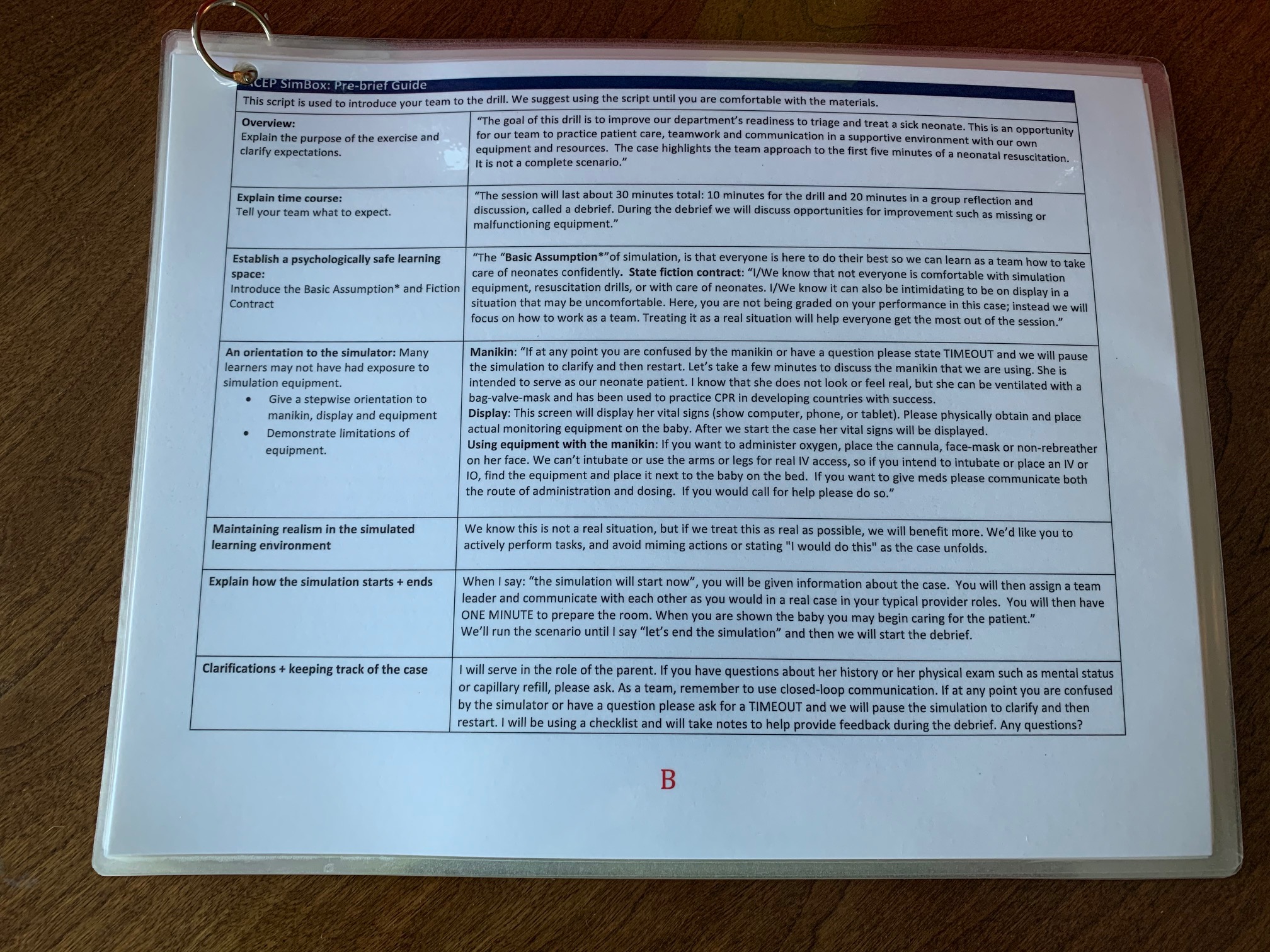 SIMBOX resources guide--This card set is designed to give you specific scripts to use throughout the sim.
Pre brief scripts (page B)-These are specific scripts to help set the scene for the sim.  This covers the core principles previously discussed.
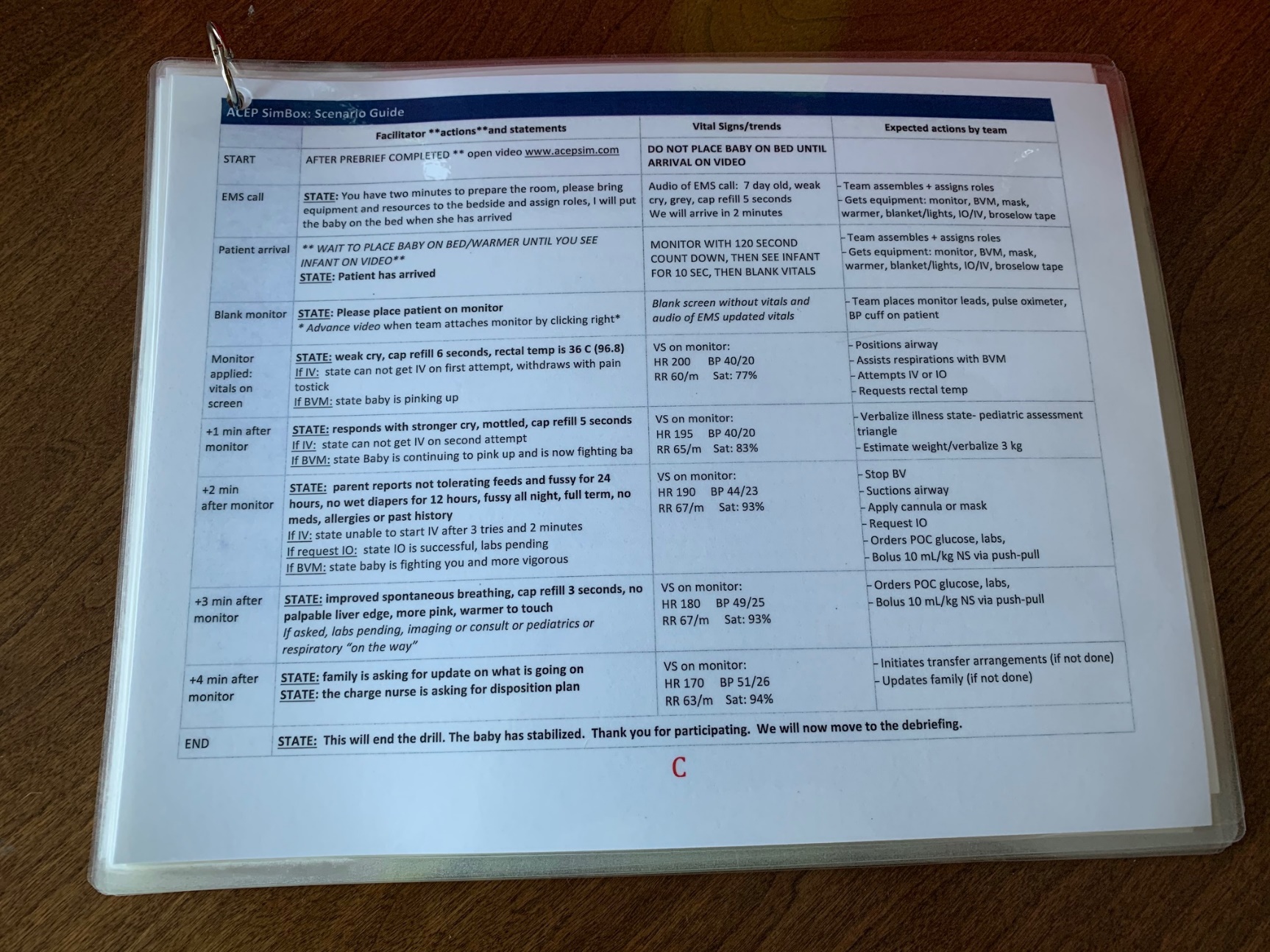 SIMBOX resources guide--This card set is designed to give you specific scripts to use throughout the sim.
Scenario guide (page C)-Runs the case in chronologic order what will happen at each major event point
Tip: If you are able to have a helper, as a first timer, it is helpful to have someone run the sim for you while you take notes on how the case is running
Tip: If things are not going well or you feel like you have reached an impasse in the case, you can “pause” the scenario to help team get back on track.
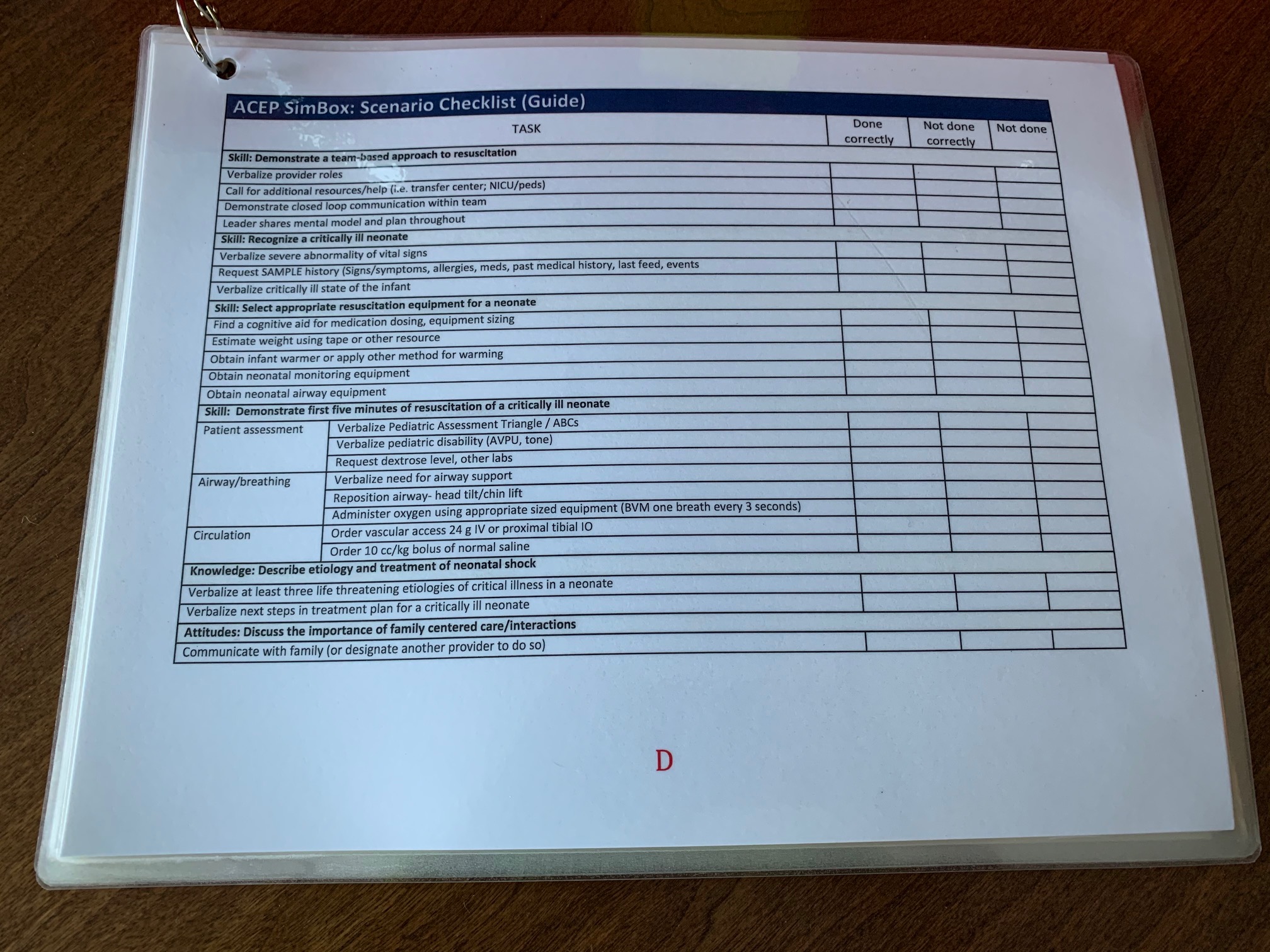 SIMBOX resources guide--This card set is designed to give you specific scripts to use throughout the sim.
Scenario checklist (page D)- This is a guide of what to look for while the case is running
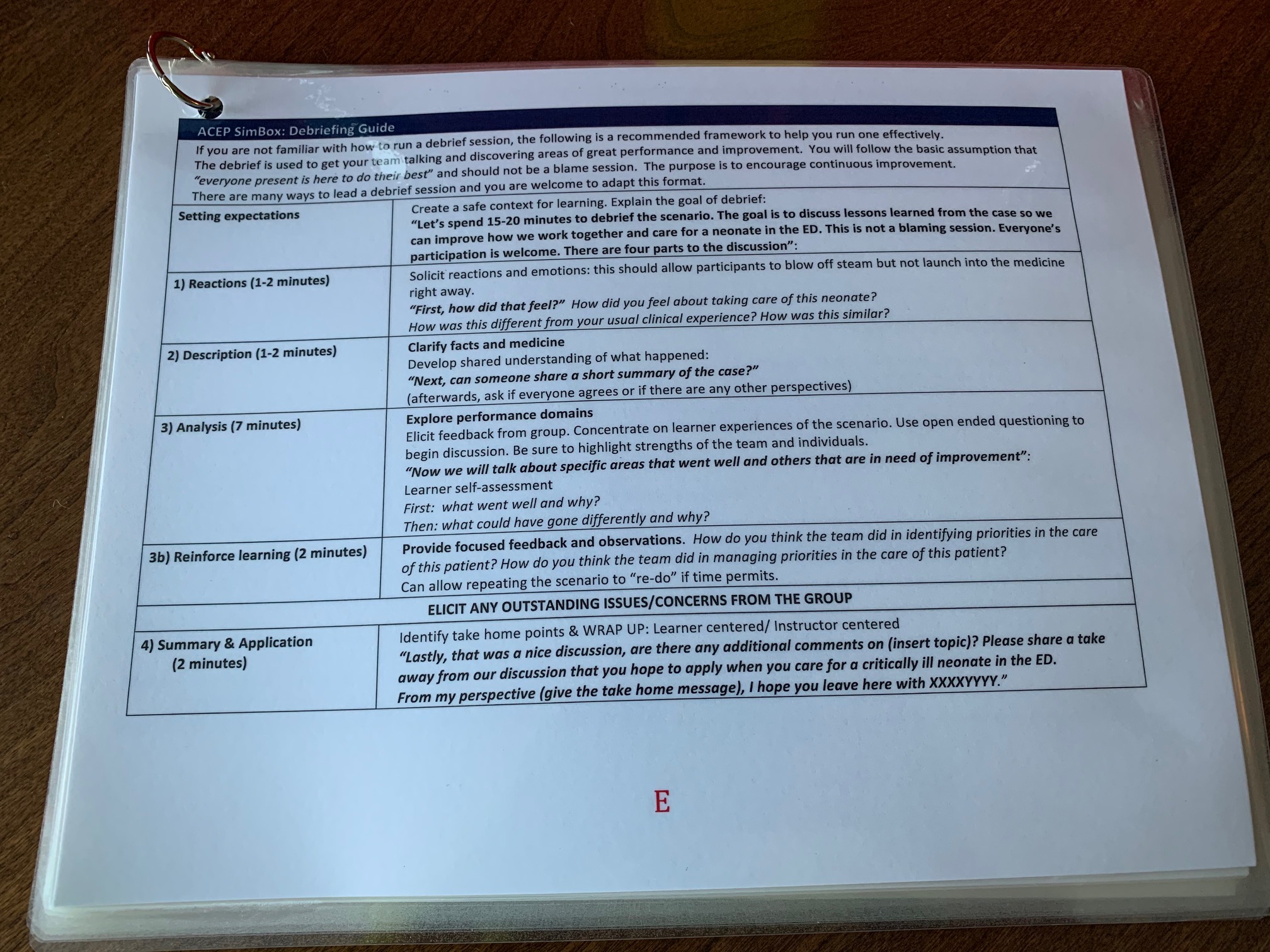 SIMBOX resources guide--This card set is designed to give you specific scripts to use throughout the sim.
Debrief guide (page E-G)-This provides specific scripts and questions that you can use during debrief after sim in the format as above
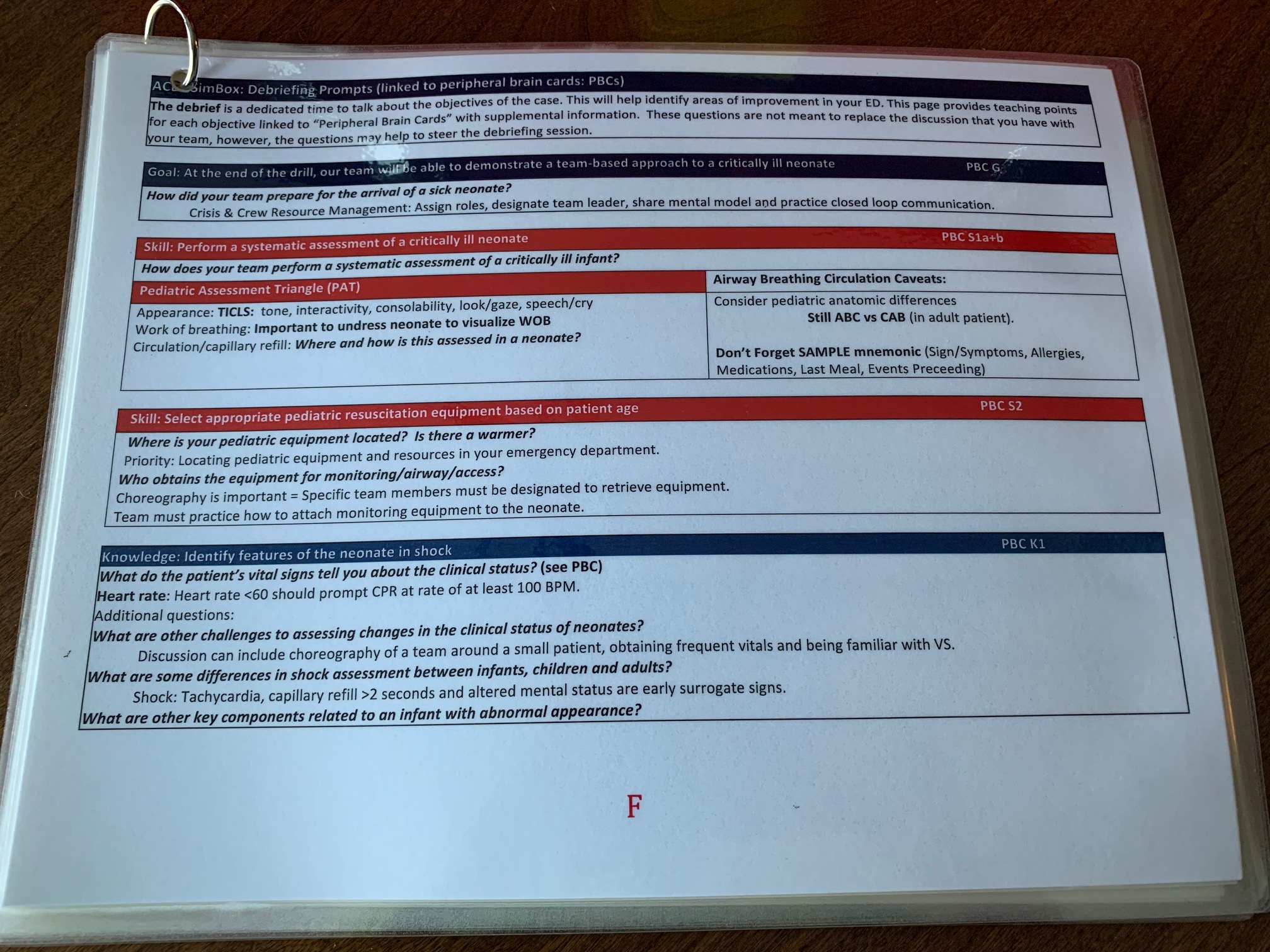 SIMBOX resources guide--This card set is designed to give you specific scripts to use throughout the sim.
Debrief guide (page E-G)-This provides specific scripts and questions that you can use during debrief after sim in the format as above
We recognize not everyone is going to be a pediatric expert so these cards are to help supplement your knowledge around identifying and caring for a sick neonate
They organized into sections:
Goals
Attitudes
Skills
Knowledge
Peripheral Brain Cards--Additional knowledge cards
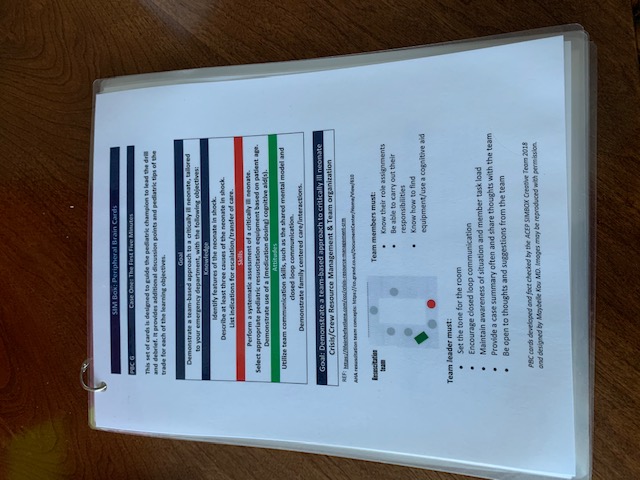 [Speaker Notes: Pic of card with pbc on right upper hand corner and pick of corresponding pbc]
These cards provide support to the debrief cards in the resource guide.  
For example:
Peripheral Brain Cards--Additional knowledge cards
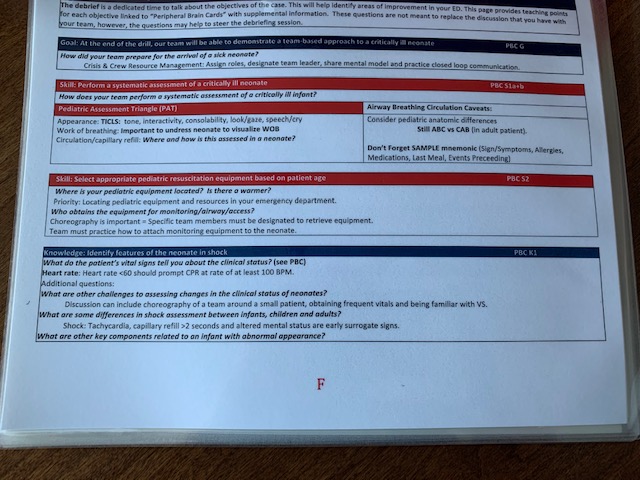 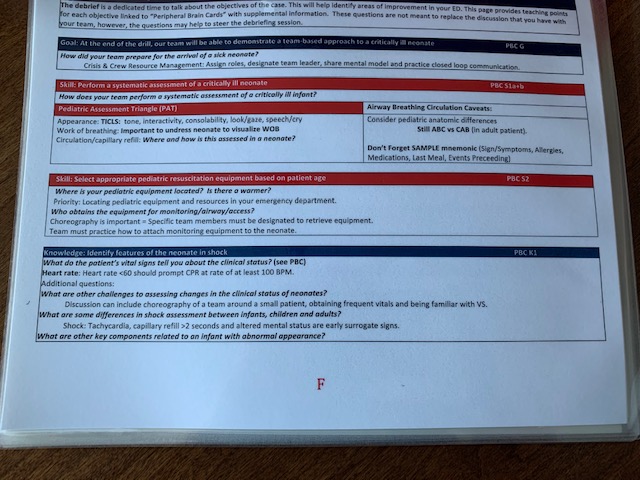 [Speaker Notes: Pic of card with pbc on right upper hand corner and pick of corresponding pbc]
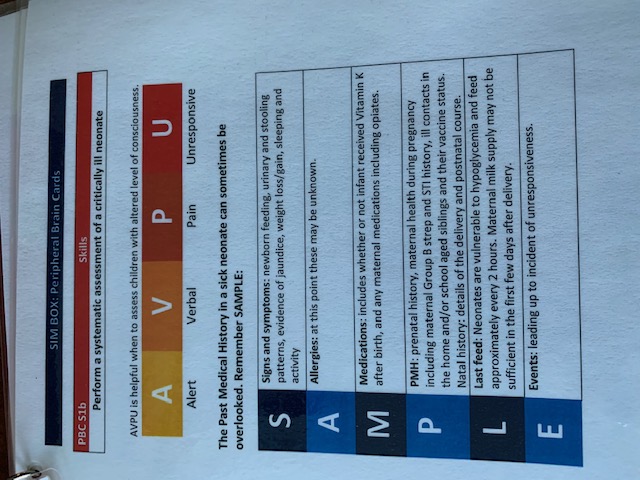 Peripheral Brain Cards
https://www.acepsim.com/
Videos
The next step is to try to run one!
Review the cards and the 2 videos
Consider running at a low volume but high provider time (e.g. change of shift, particularly morning shift)
Sign up for a time to have virtual co-facilitator
You can run multiple times
Next steps
Thank you for your time!
Questions?